TRANSPORTATION
Final Traffic Calming Design & Public Comment
Project Goal
The project will be deemed effective if 85% of drivers are going at or below the 25 mph speed limit and top driver speed is capped at around 5-7 mph over the speed limit
Based on your location, Southgate Dr and Dandridge Dr are the closest completed traffic calming project to you with this style of completed project.  We encourage you to go drive these streets yourself to experience the final project.
Once the project has been completed for approximately 6 months, an after-study will be performed to measure project effectiveness
Evaluation Data
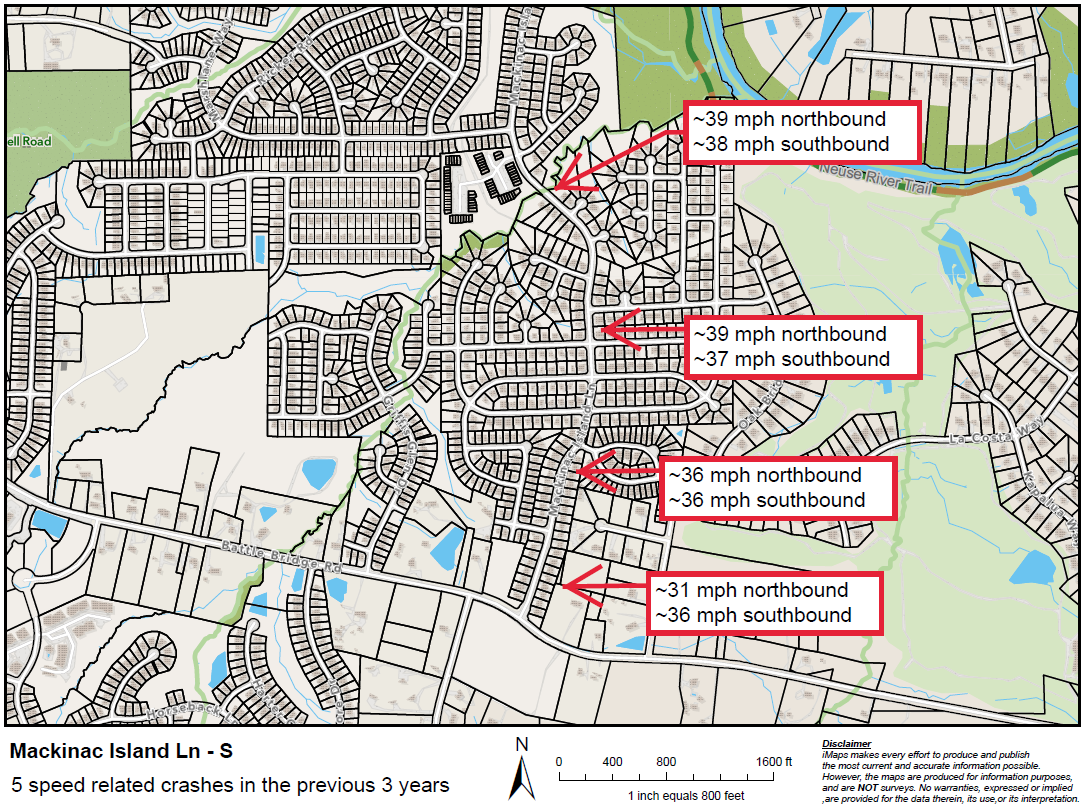 Speed Cushions(vertical)
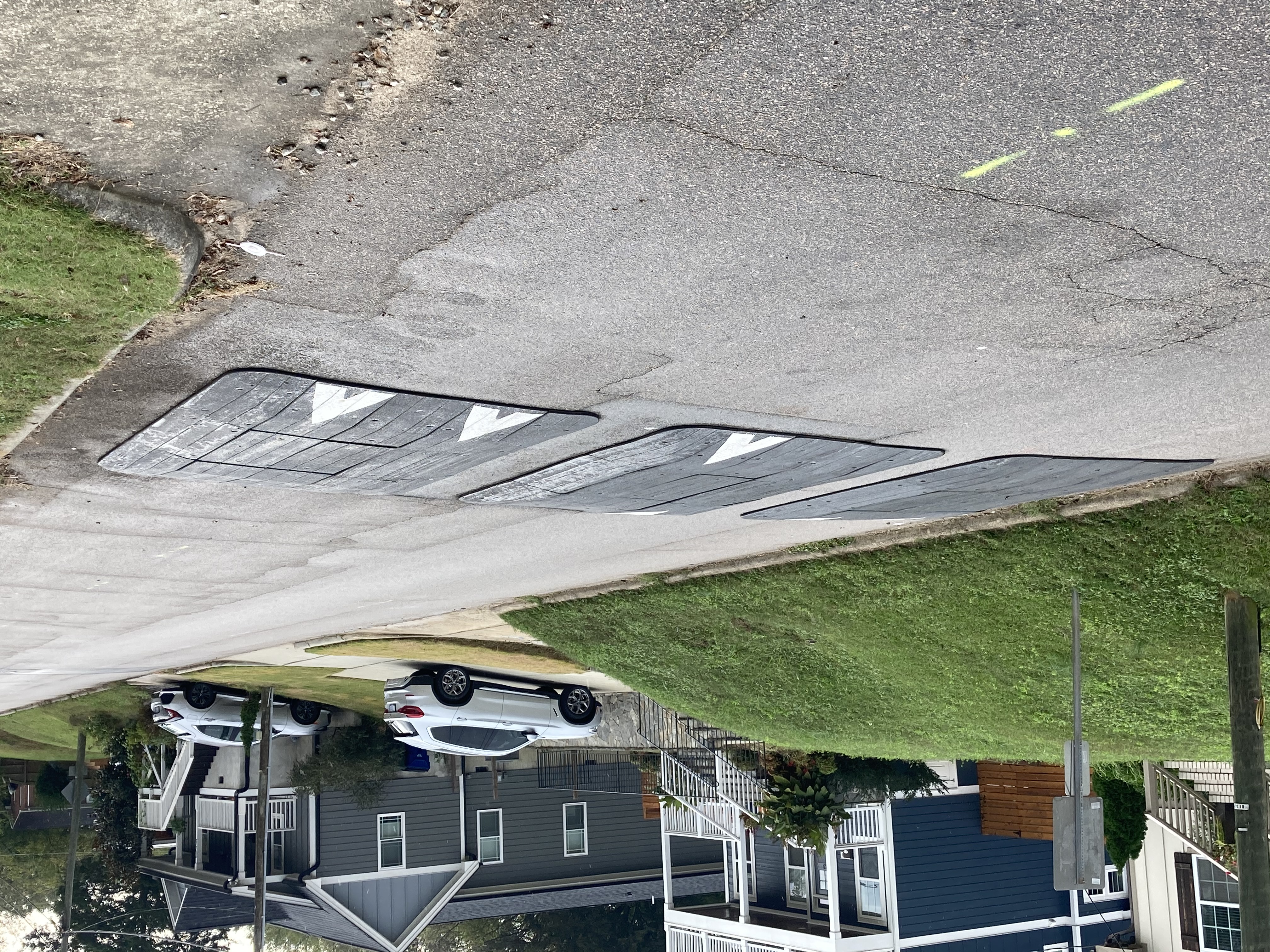 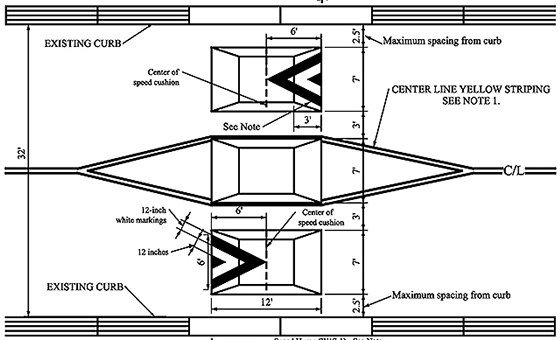 *Speed Cushion dimensions vary based on roadway dimensions
Speed Cushions(vertical)
Cons
Pros
Can be as effective as speed humps
Relatively low impact installation timeline, but slightly slower than a standard hump as more labor is required
Versatile placement options based on compact footprint
Slightly faster emergency service’s response times due to tire slits for larger vehicles
Does not contrast as much with existing roadway
Reduced driving comfort
There is still some level of delay to emergency service’s response times when compared with no treatment
Neighborhood Traffic Circle(horizontal)
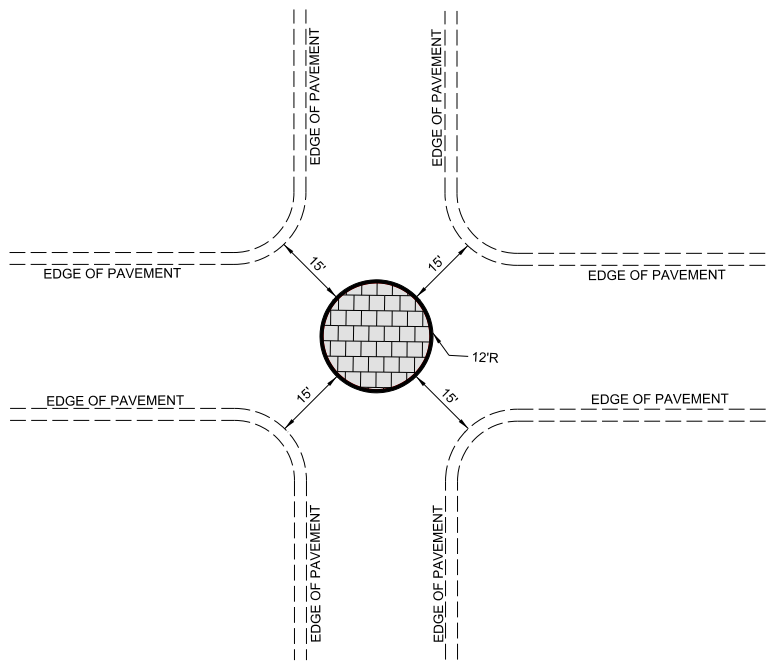 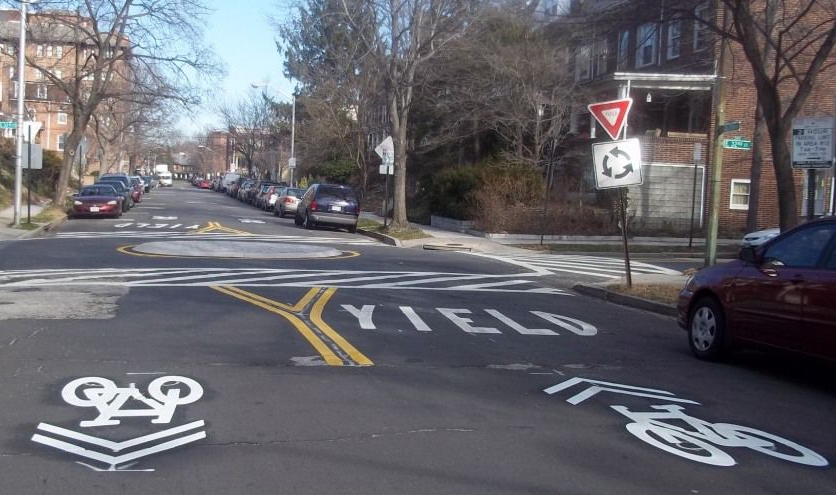 *Neighborhood Traffic Circle to be placed within existing curb lines – no impacts outside of existing roadway
Neighborhood Traffic Circle(horizontal)
Cons
Pros
Helps decrease speed of vehicles as they enter/drive through the intersection
Helps to reduce the frequency and severity of collisions
Increases safety for pedestrians and cyclists at the intersection
Minimal impact to emergency service’s response times
Not all intersections meet the minimum dimensions for installation
Slightly longer installation time, typical for treatments made of concrete
Design Comments from theNeighborhood
Ensuring speed humps profiles don’t damage vehicles
All speed humps, speed cushions, and traffic calming devices are designed and intended to be driven at approximately the speed limit.  As long as you are driving in the mid-20s, your daily trips shouldn’t be overly impacted
Public Comment
Based on this updated design, what comments do you still have?
Have we adequately addressed problem areas you see?
What other questions, comments, suggestions do you have?
Next Steps
Once the public comment period for the Final Design ends, the neighborhood will be sent a Final Ballot asking if you want the project constructed.  Ballot approval thresholds are shown below:
On-street
Approval Rating Minimum: 70%
Neighborhood
Approval Rating Minimum: 60%
Please direct all comments and questions to staff using the PublicInput portal for Mackinac Island Ln - S.  Staff will respond and we can have a neighborhood wide conversation.